UBND TX BUÔN HỒ
TRƯỜNG MG HOA CÚC
LĨNH VỰC: PHÁT TRIỂN NGÔN NGỮ
Đề tài: Bài thơ “Cá ngủ ở đâu” – Tác giả: Thuỳ Linh
Lớp: Chồi 1
Thời gian: 20-25 phút
Giáo viên: Đặng Thị Ngọc Hường
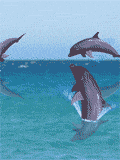 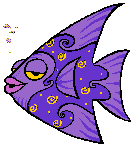 Vận động theo nhạc bài :
 Cá vàng bơi
Cô đọc lần 1
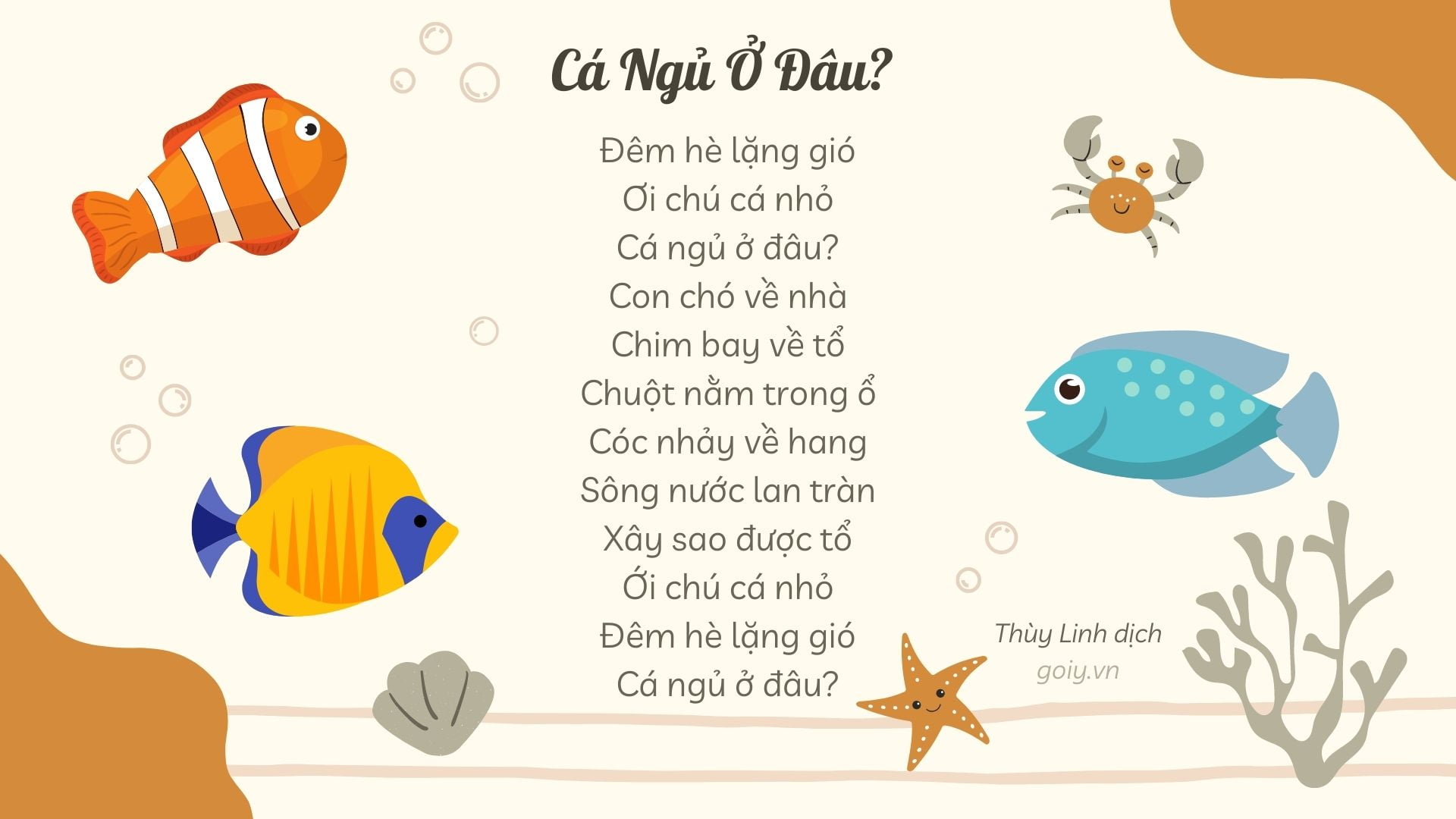 Cô đọc lần 2 kết hợp hình ảnh minh hoạ
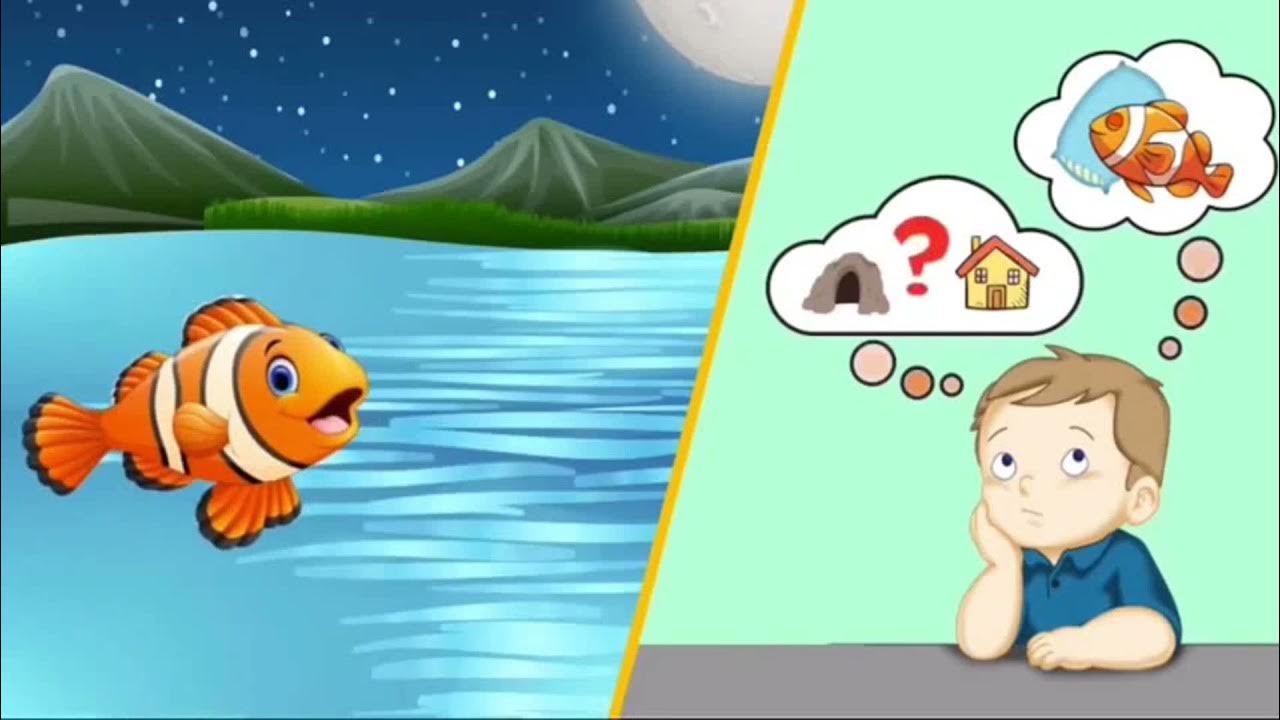 Đàm thoại
Cô vừa đọc cho các con nghe bài thơ gì? Của tác giả nào
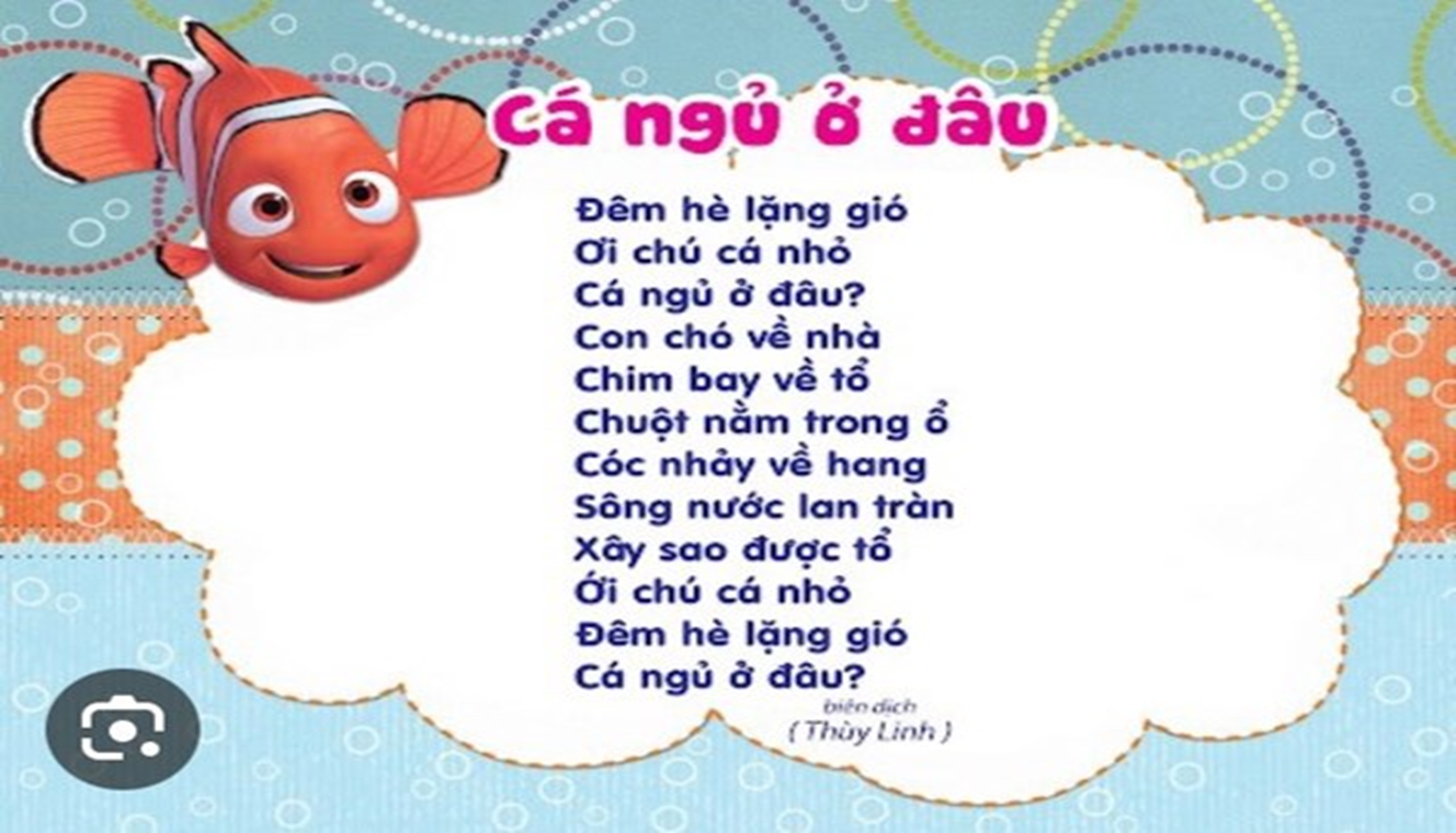 Trong bài thơ có nhắc đến các con vật nào?
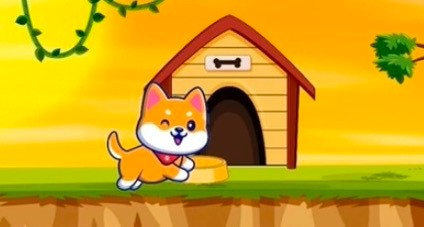 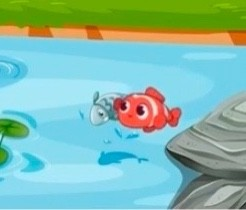 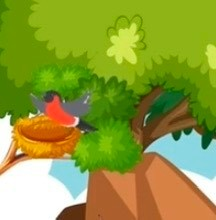 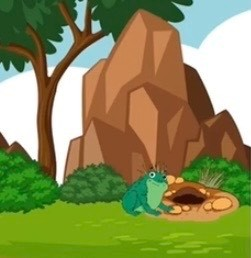 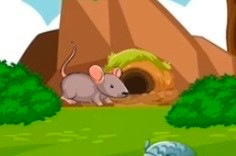 Theo các con cá ngủ ở đâu?
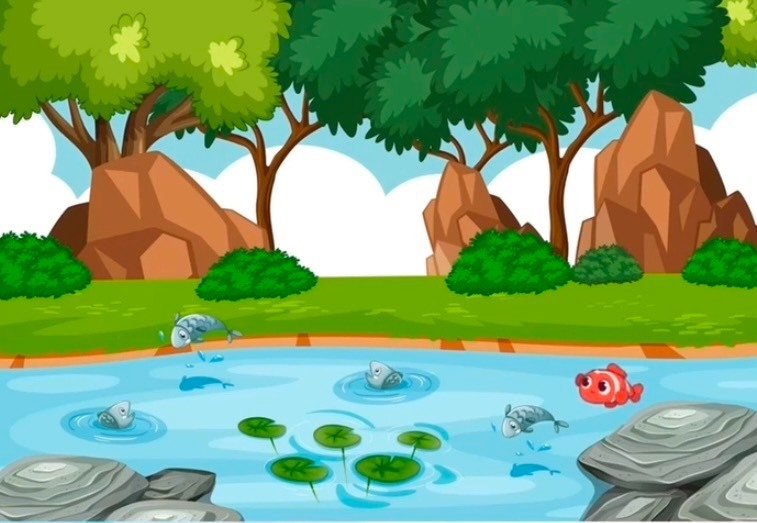 Vào đêm hè lặng gió bạn nhỏ đã hỏi chú các điều gì ?
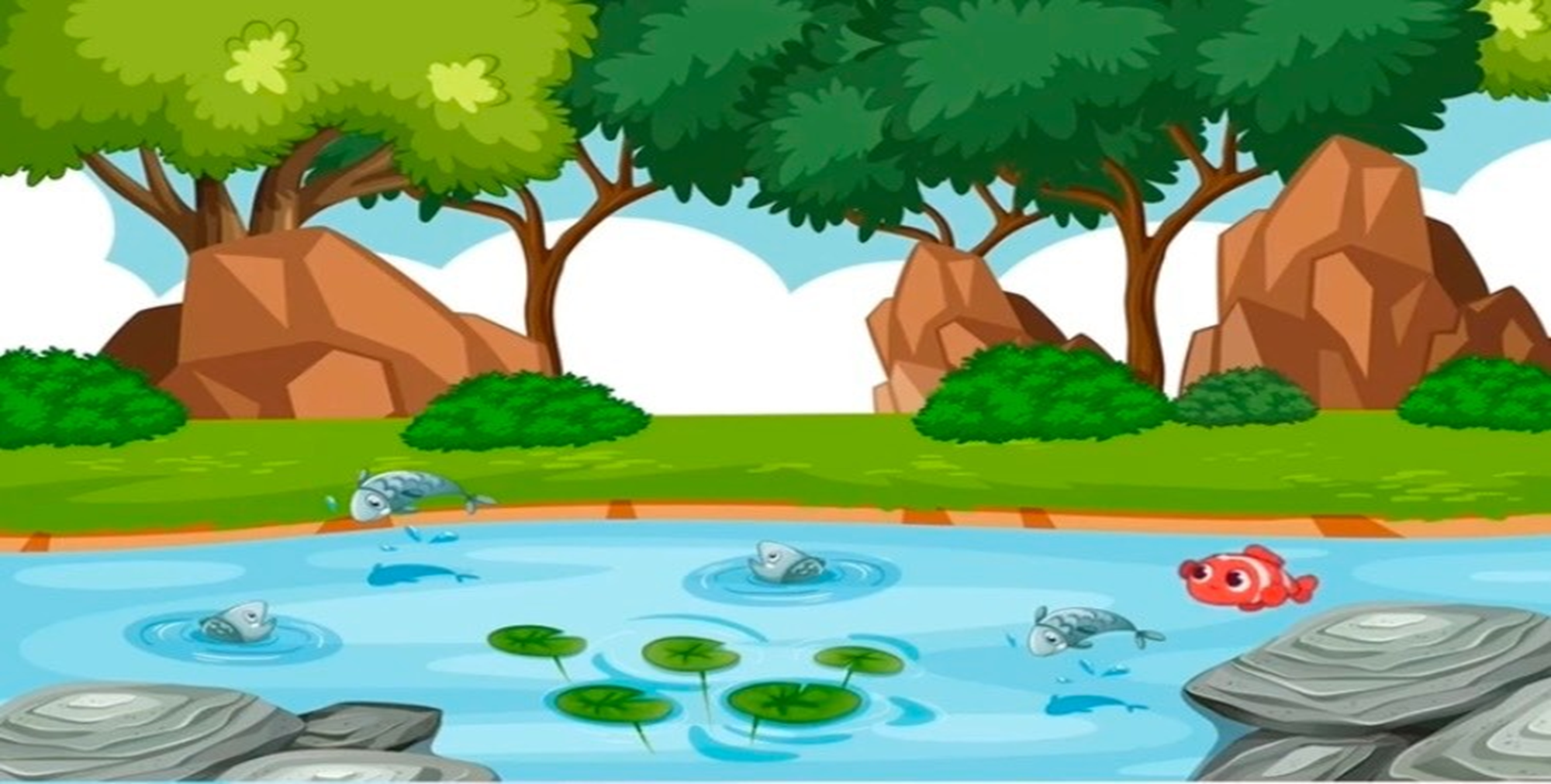 Khi đêm xuống các con vật đã đi đâu ?
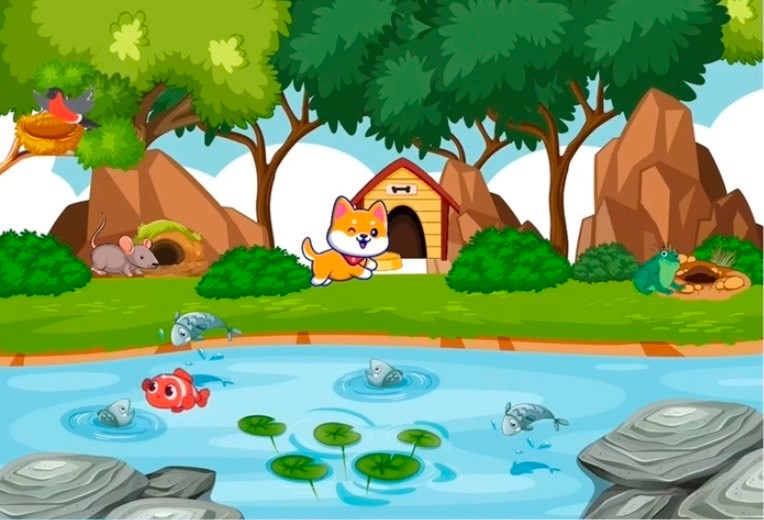 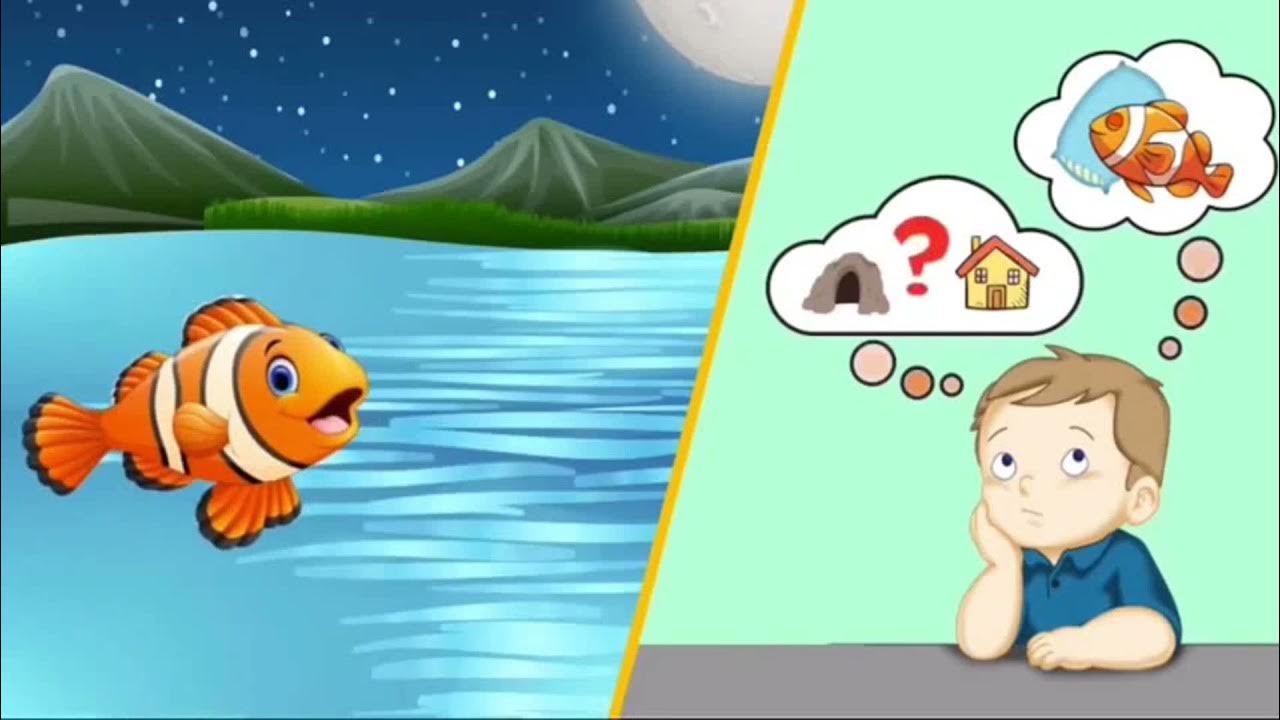 Còn con cá thì sao, có nhà có tổ không?
Câu thơ nào cho biết cá không có tổ?
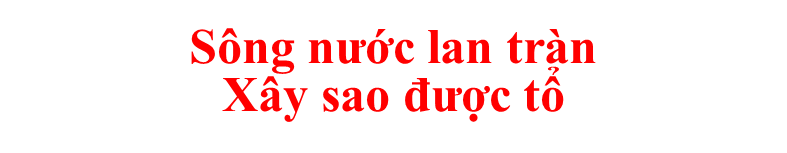 Câu thơ cuối cùng tác giả muốn nói điều gì?
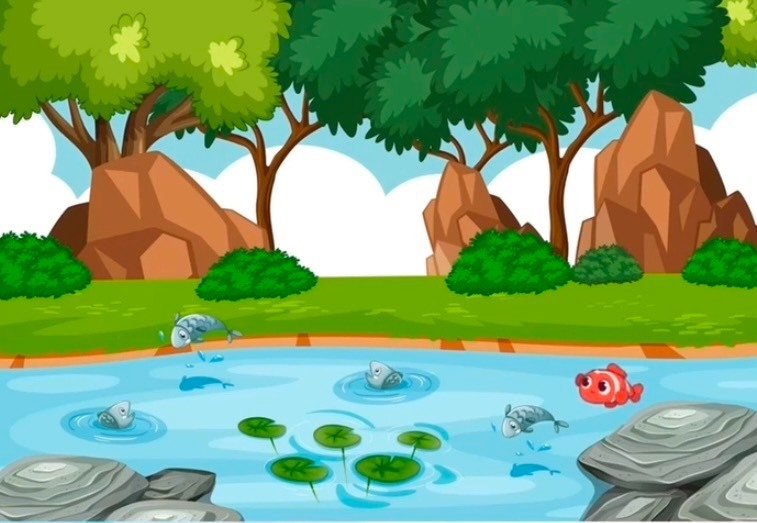 Các con thấy cá là con vật có ích hay không? Vì sao?
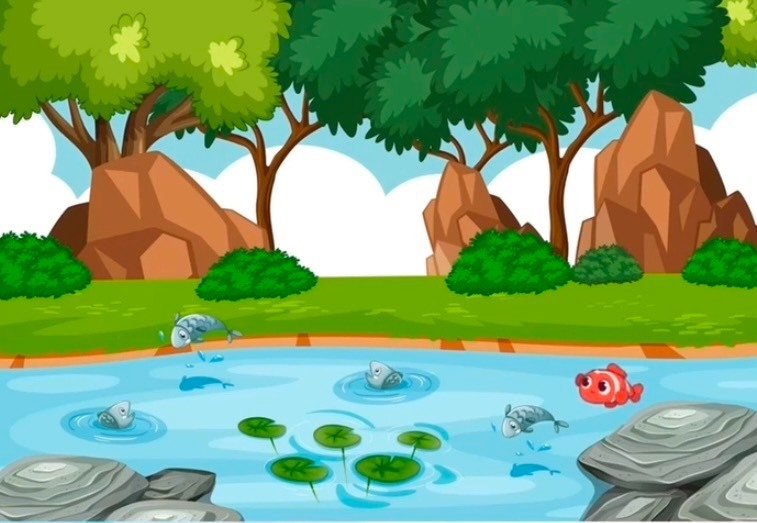 Hoạt Động: Trẻ Đọc Thơ
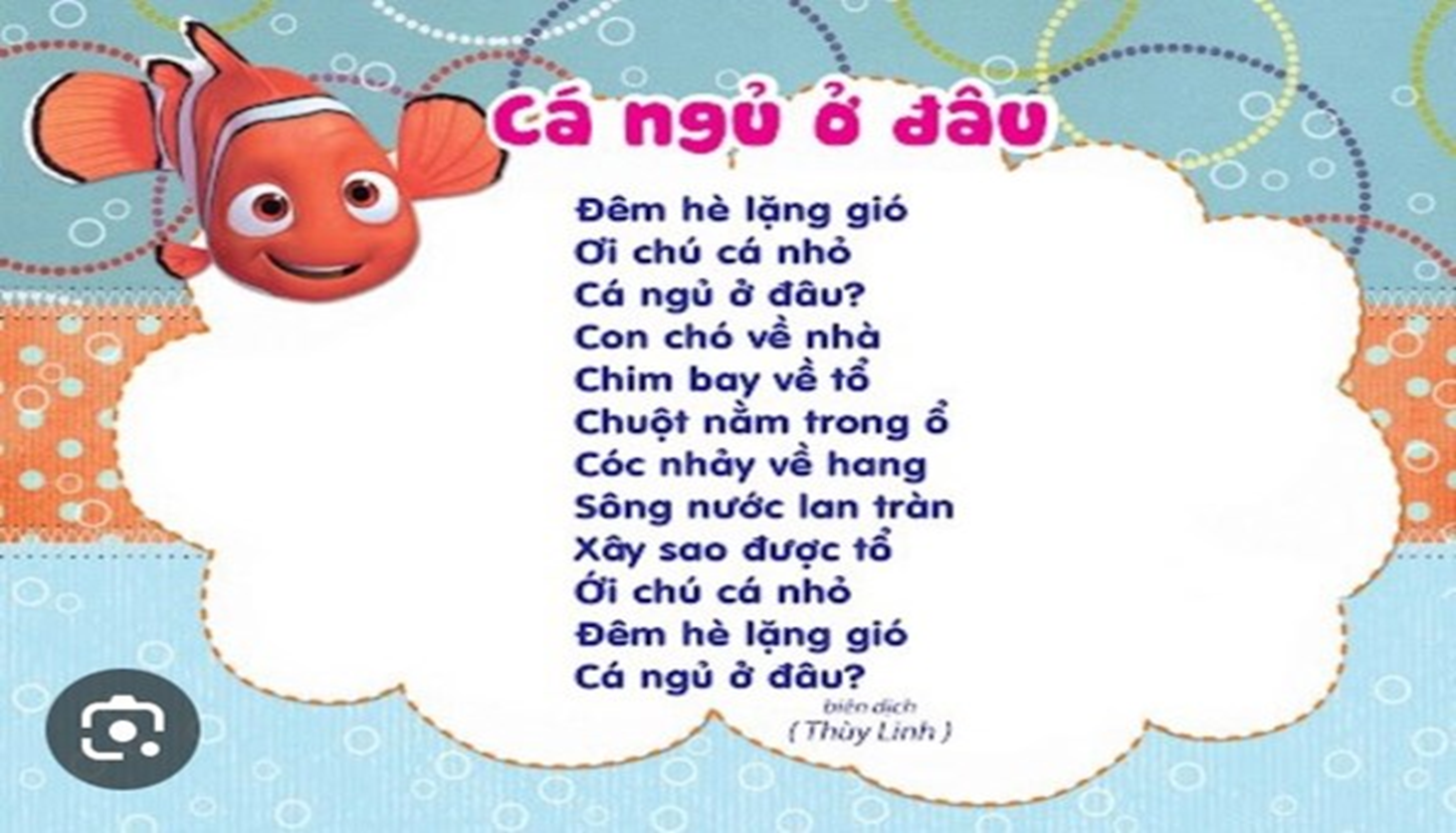 Trò chơi:“Ghép tranh”
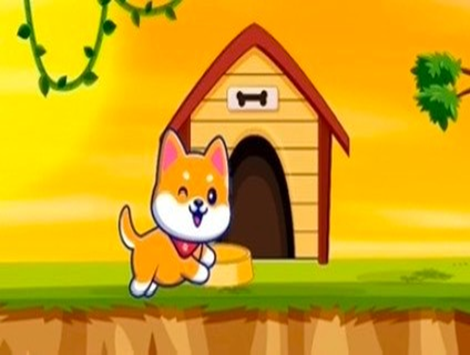 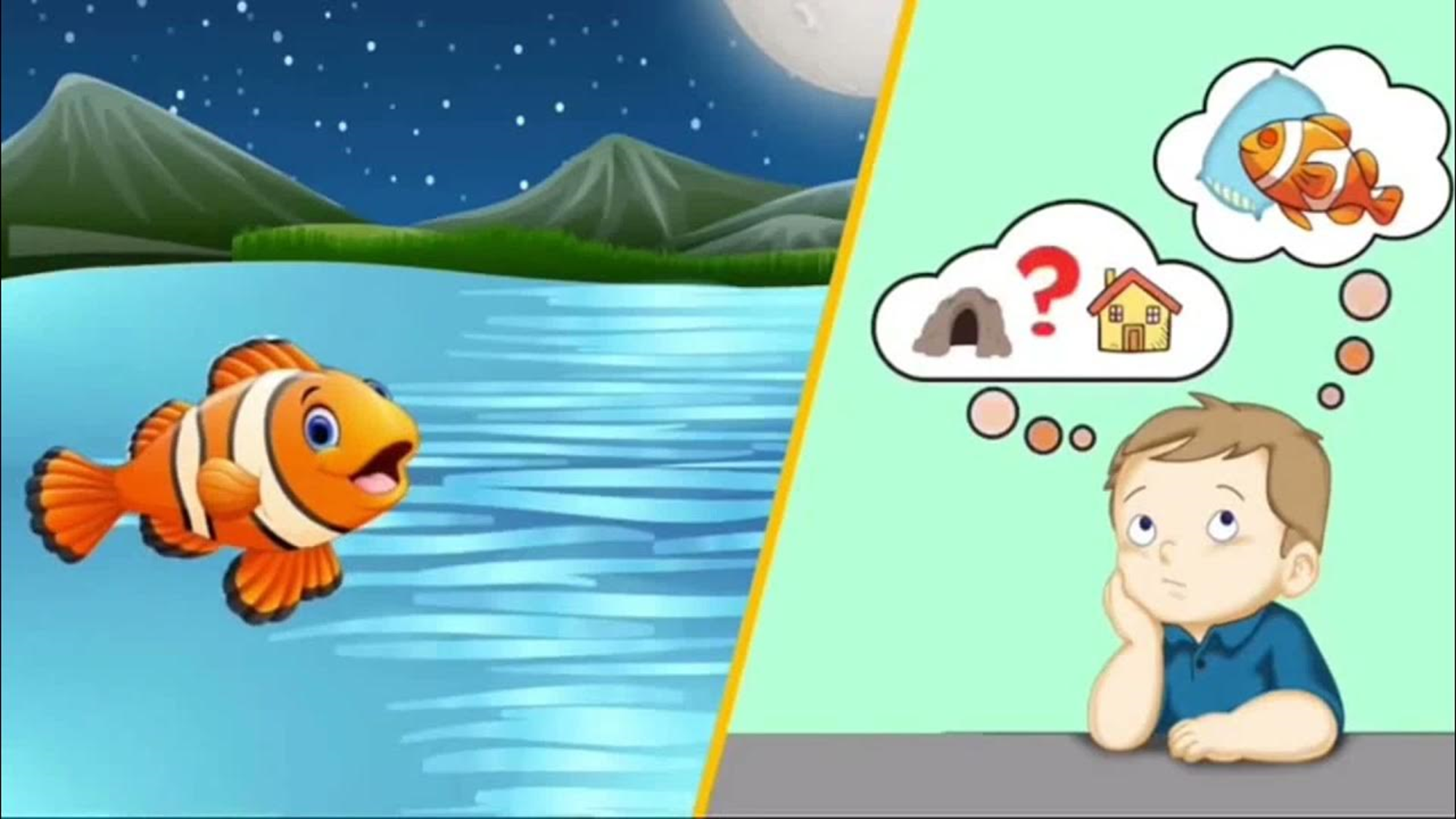 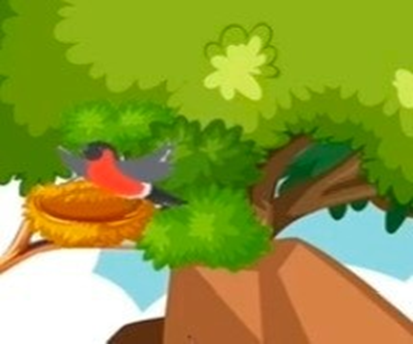 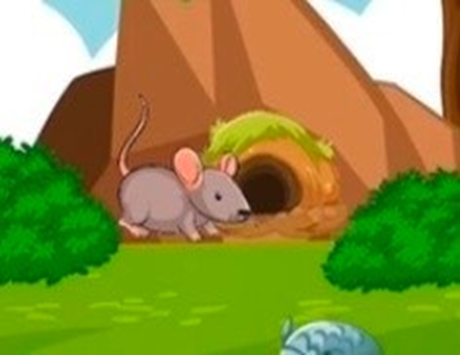 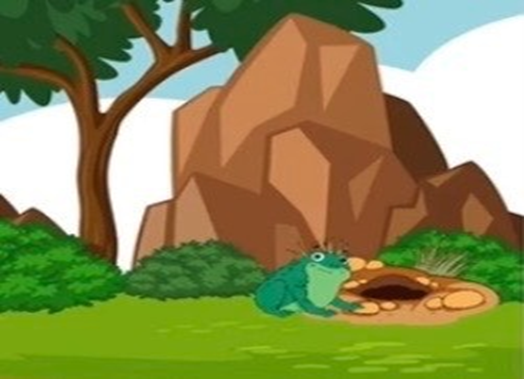 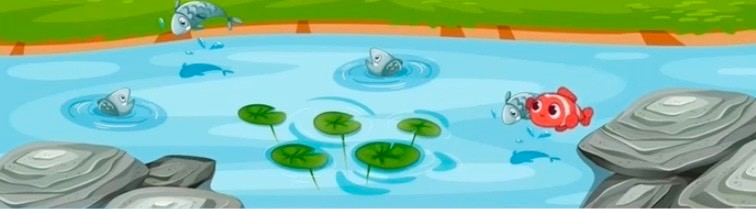 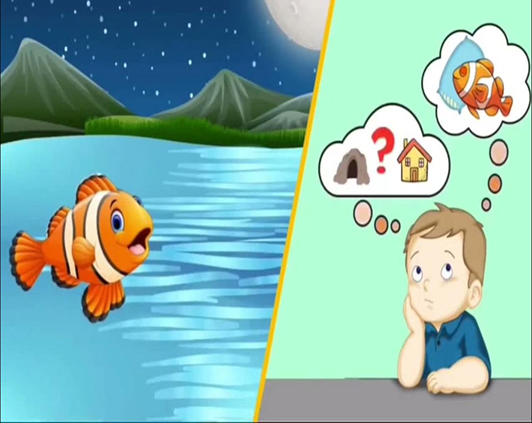 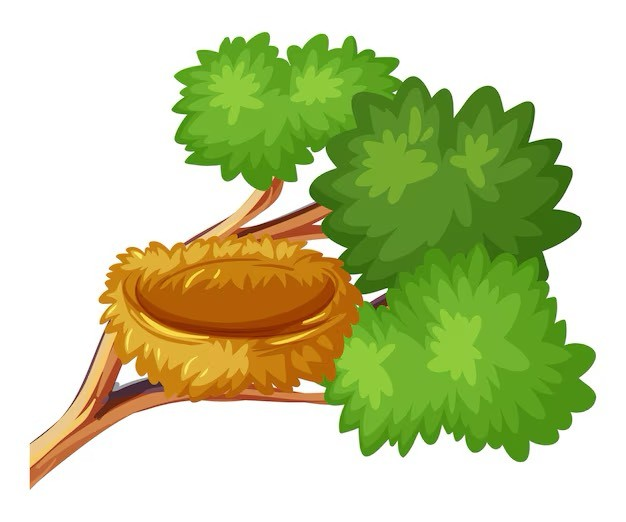 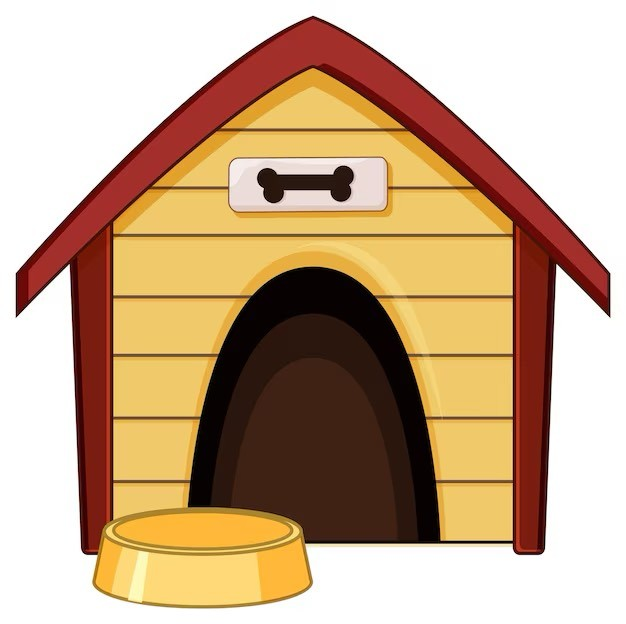 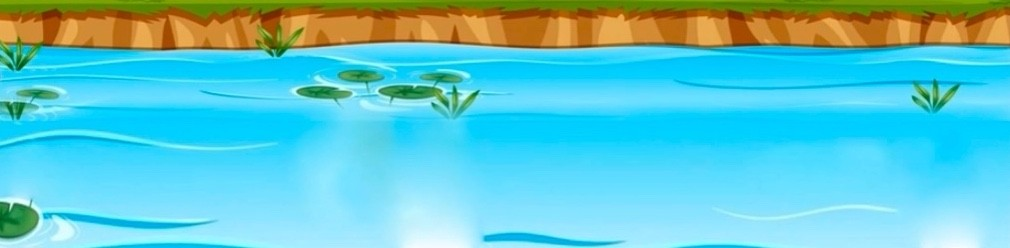 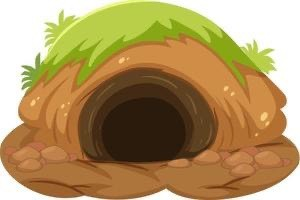 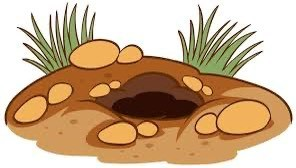 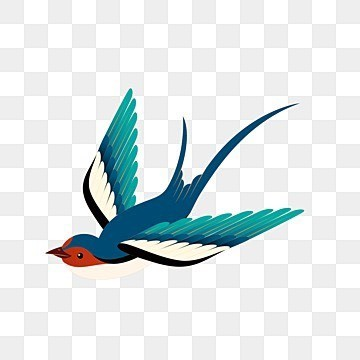 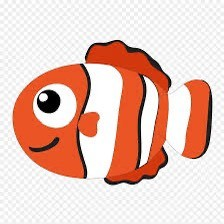 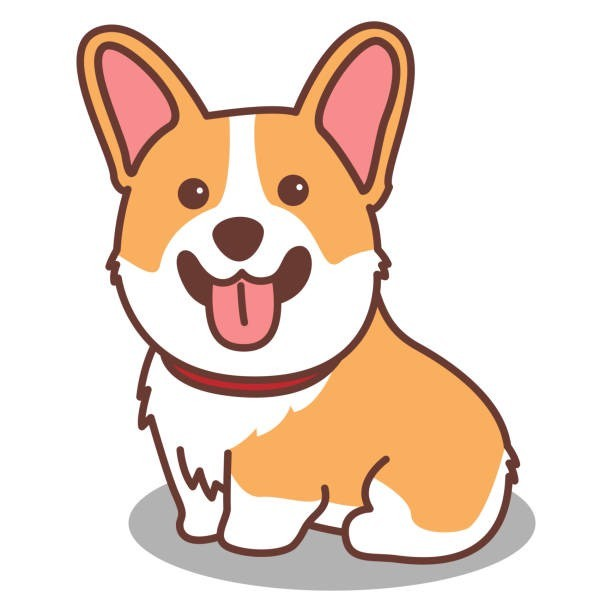 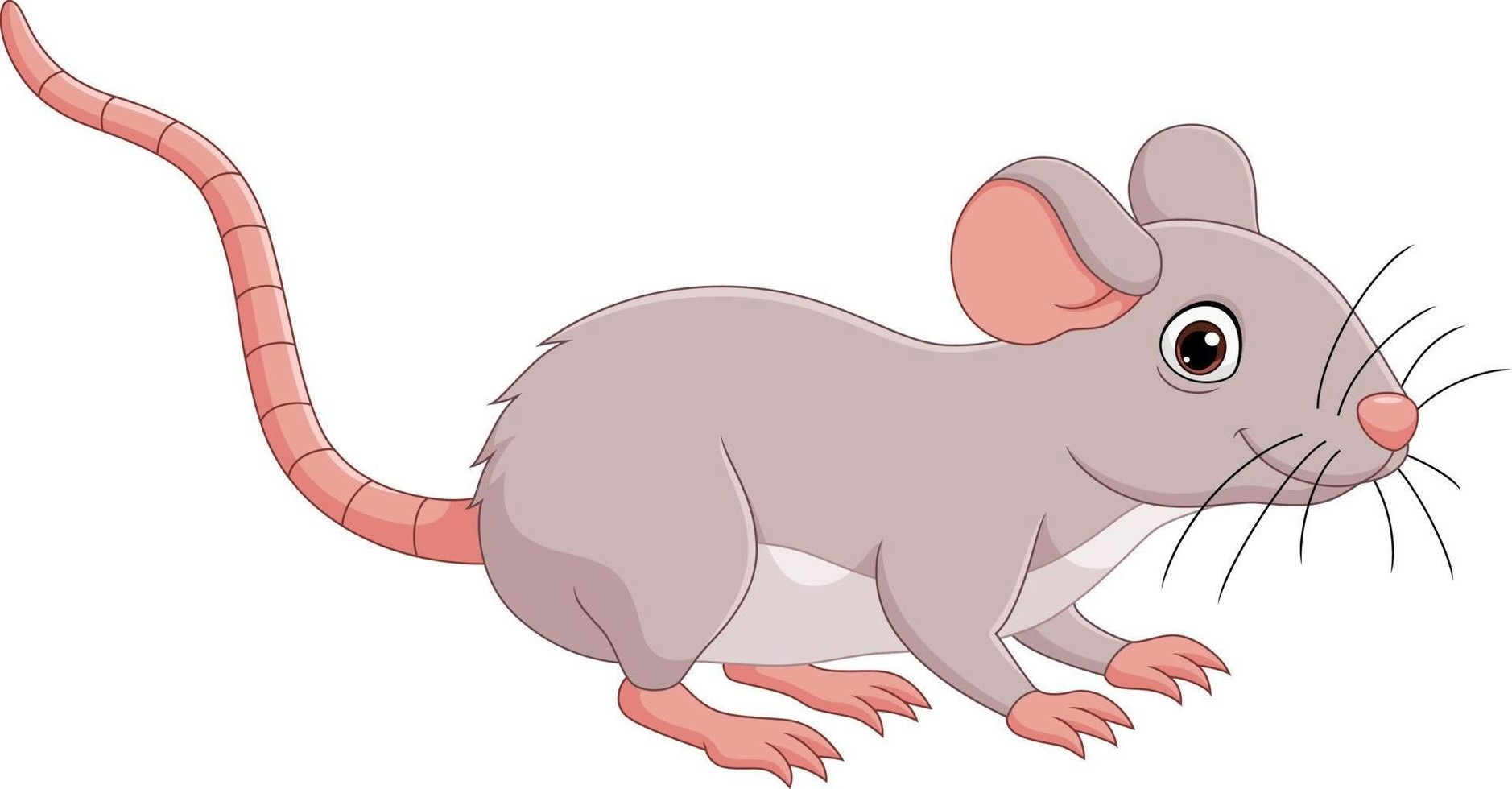 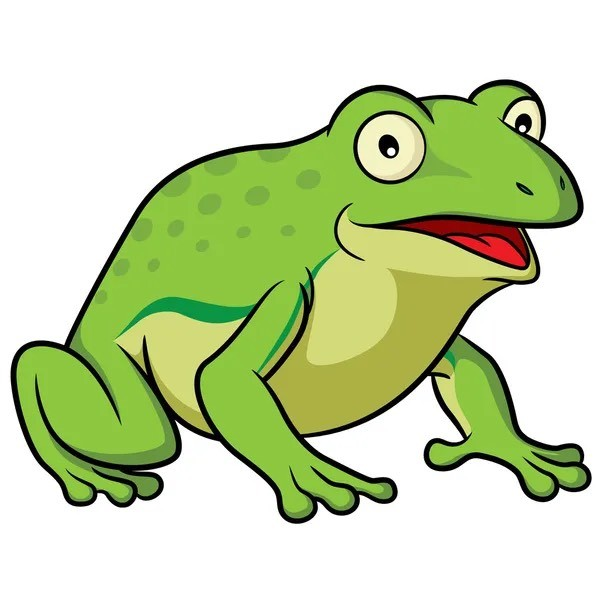